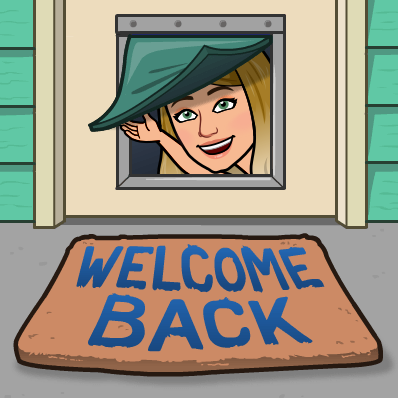 Summer Term 2 – Week 1
Hello everyone! I hope you had a wonderful half term and enjoyed the amazing weather that we’ve been having. I’d love to hear what you’ve been up to.
This half term our topic is Beast Creator. We’ll explore a range of minibeasts and small creatures. Taking photographs, making notes and listening carefully to expert explanations will help us to understand how minibeasts move, what they eat and where they live. Using what we’ve learned, we’ll write an interesting minibeast report. In science, we’ll learn how to categorise minibeasts and investigate woodlice habitats. We’ll make detailed drawings of our minibeasts and present data about them. Using wood, stones, garden canes and other natural materials, you can create ‘minibeast hotels’ and write adverts to attract minibeasts to stay in them. We’ll create a comic about deadly creatures and use interesting vocabulary to write minibeast poems. At the end of the project, you can write fantasy stories about a minibeast’s adventures, make a fantastic fact file and create a 3-D minibeast using a range of materials. Can you start your project by going on a minibeast hunt? Take plenty of photos and use an app or spotting guide to identify different creatures. What do you find? Where does it like to live?  I’ve added a huge library of topic books to your Get Epic reading lists too, there/s some really interesting stuff in there.
Maths will continue on White Rose Hub and English via The Oak academy. A heap of resources for this term can be found in the Dropbox link here: https://www.dropbox.com/sh/dfm6gywfe7x3nm6/AAAmb7XvffC_Nt-vj-k_mio7a?dl=0 
Looking forward to some amazing work this term!
How to use…
Click on the subject icons to visit the slide with more information.
I would like you to choose from the subjects if you can.
Go to Mrs B’s video walkthroughs
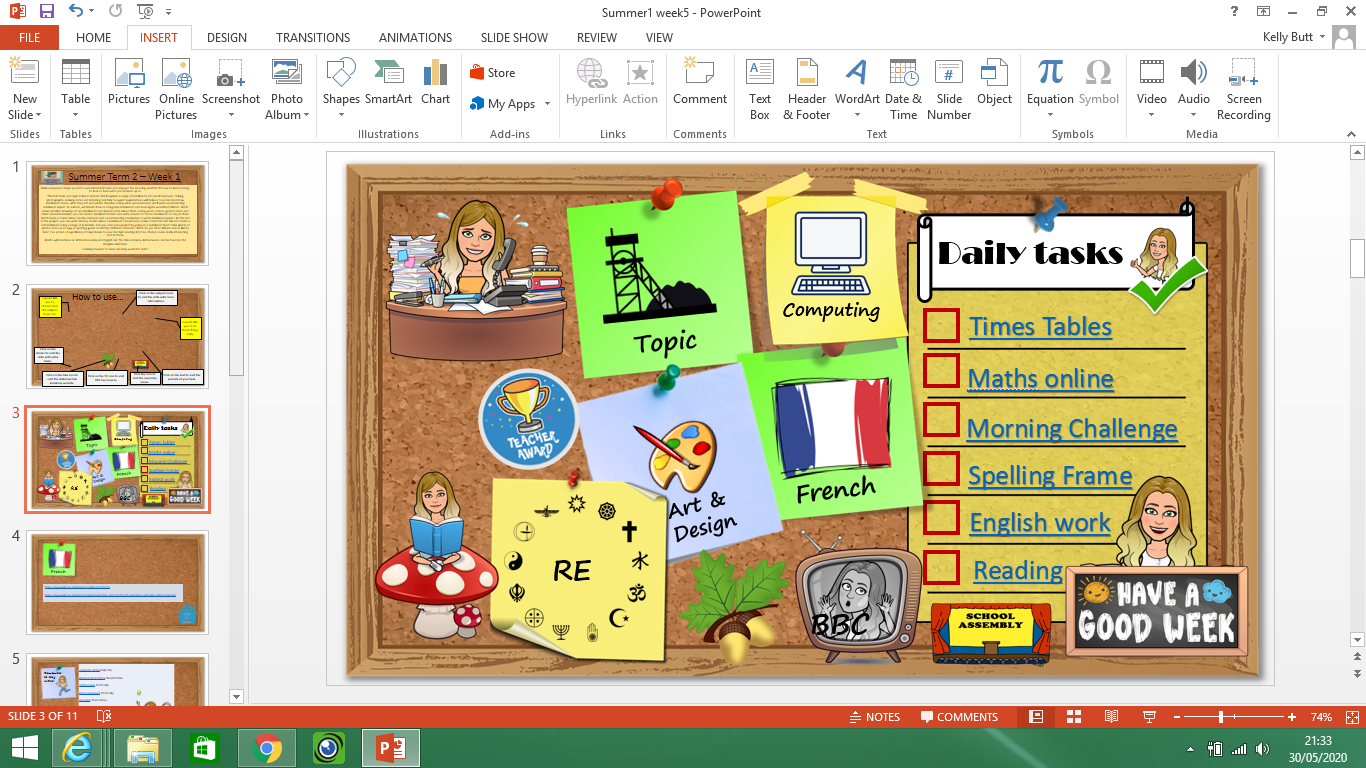 I would like you to do these things daily.
Click on the sticker to visit the slide with extra tasks.
Go to Mrs B’s reading page.
Click on the text to visit the website of your task.
Click on the TV icon to visit BBC live lessons.
Click on the Oak icon to visit The National Oak Academy website.
Click the icon to visit the assembly menu.
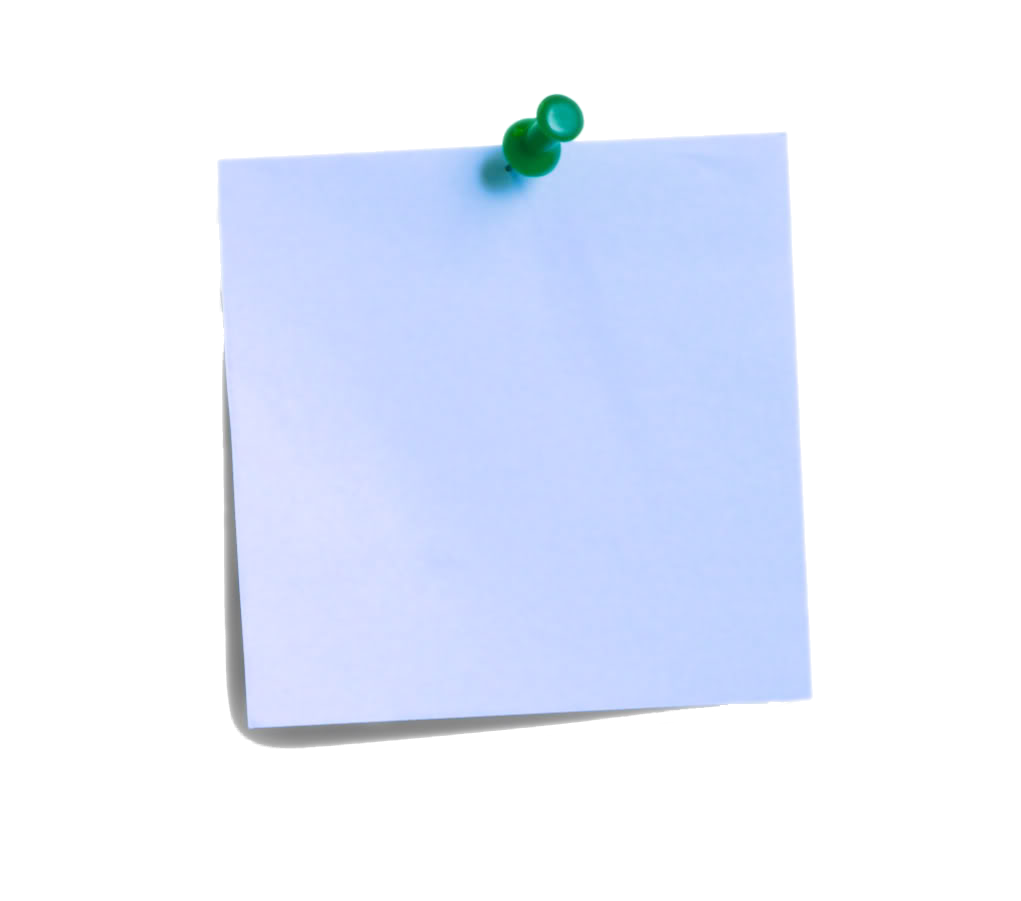 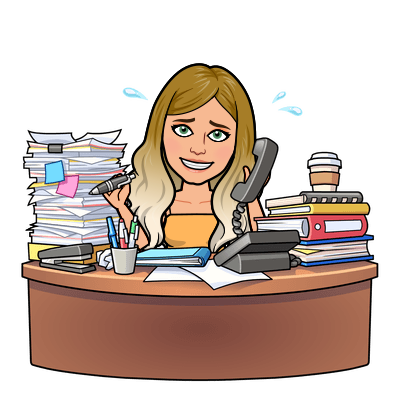 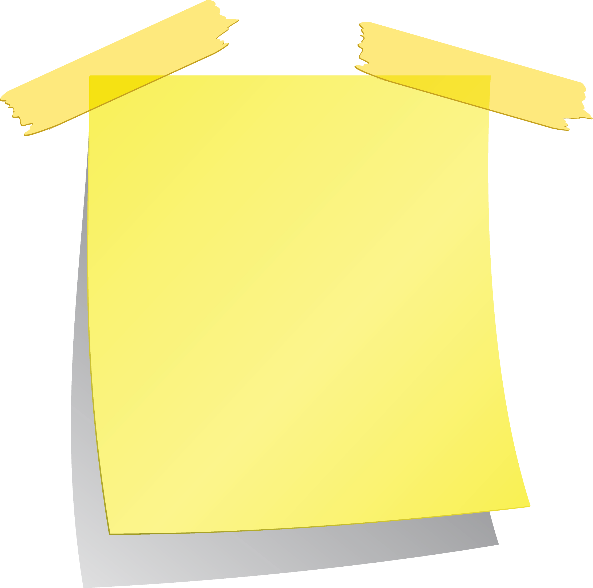 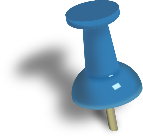 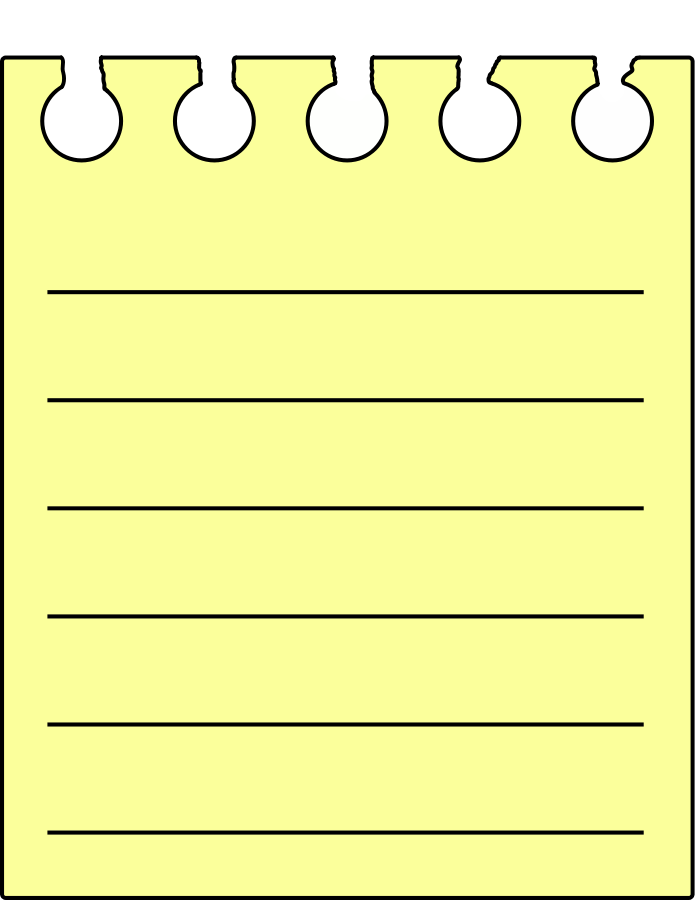 Daily tasks
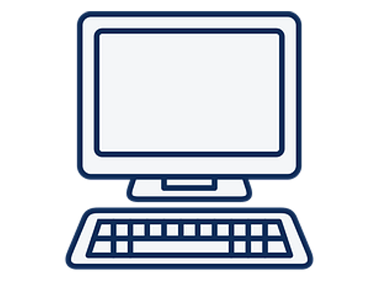 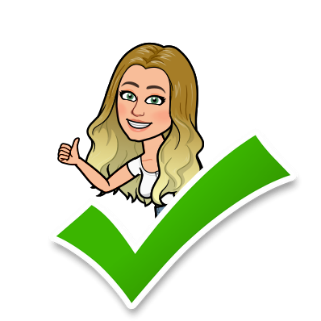 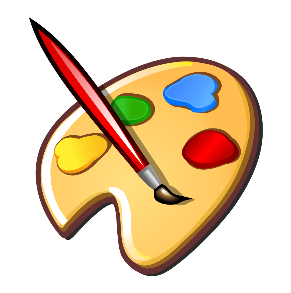 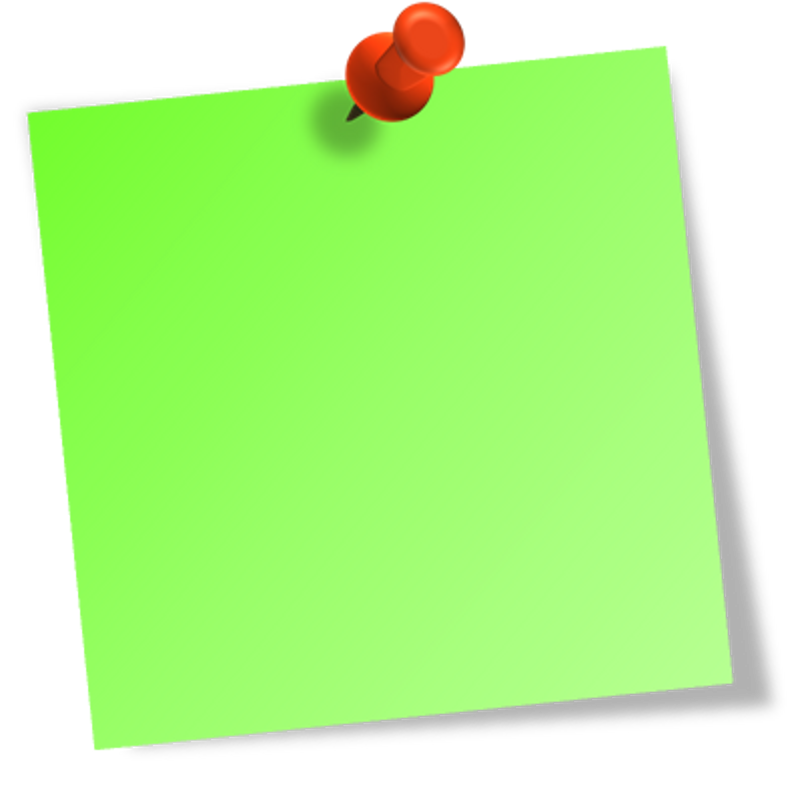 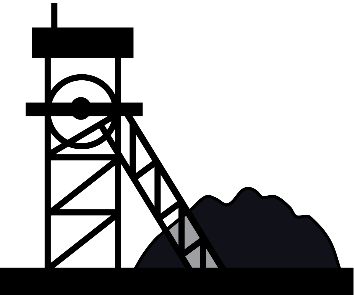 Times Tables
Computing
Topic
Maths online
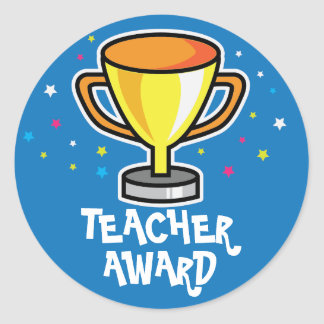 Morning Challenge
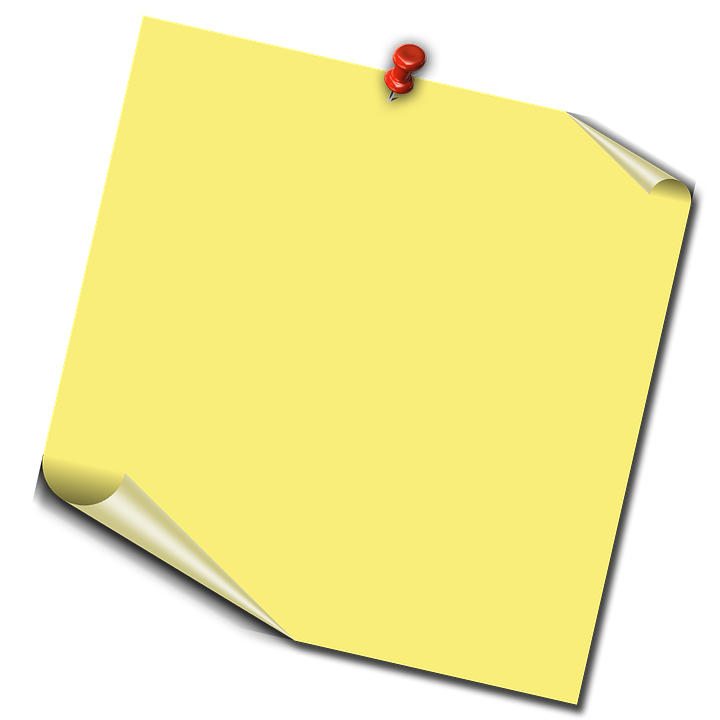 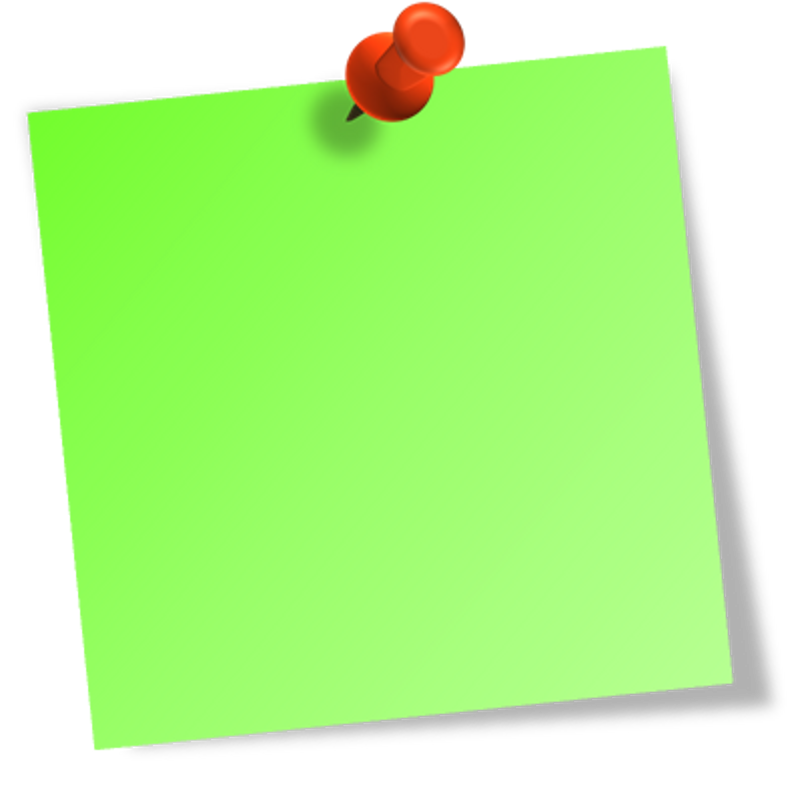 Spelling Frame
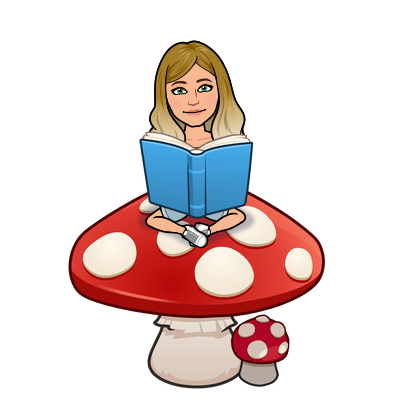 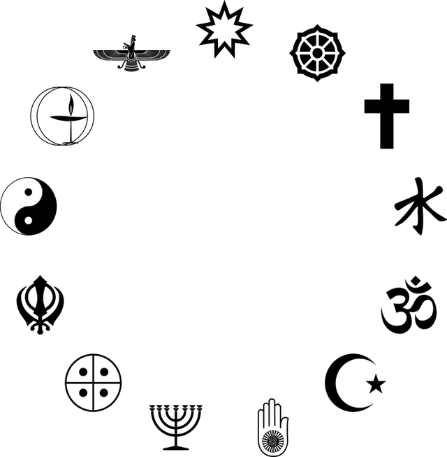 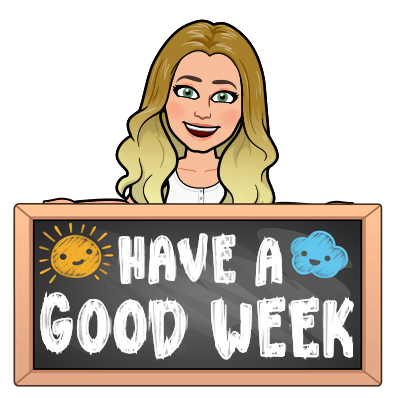 French
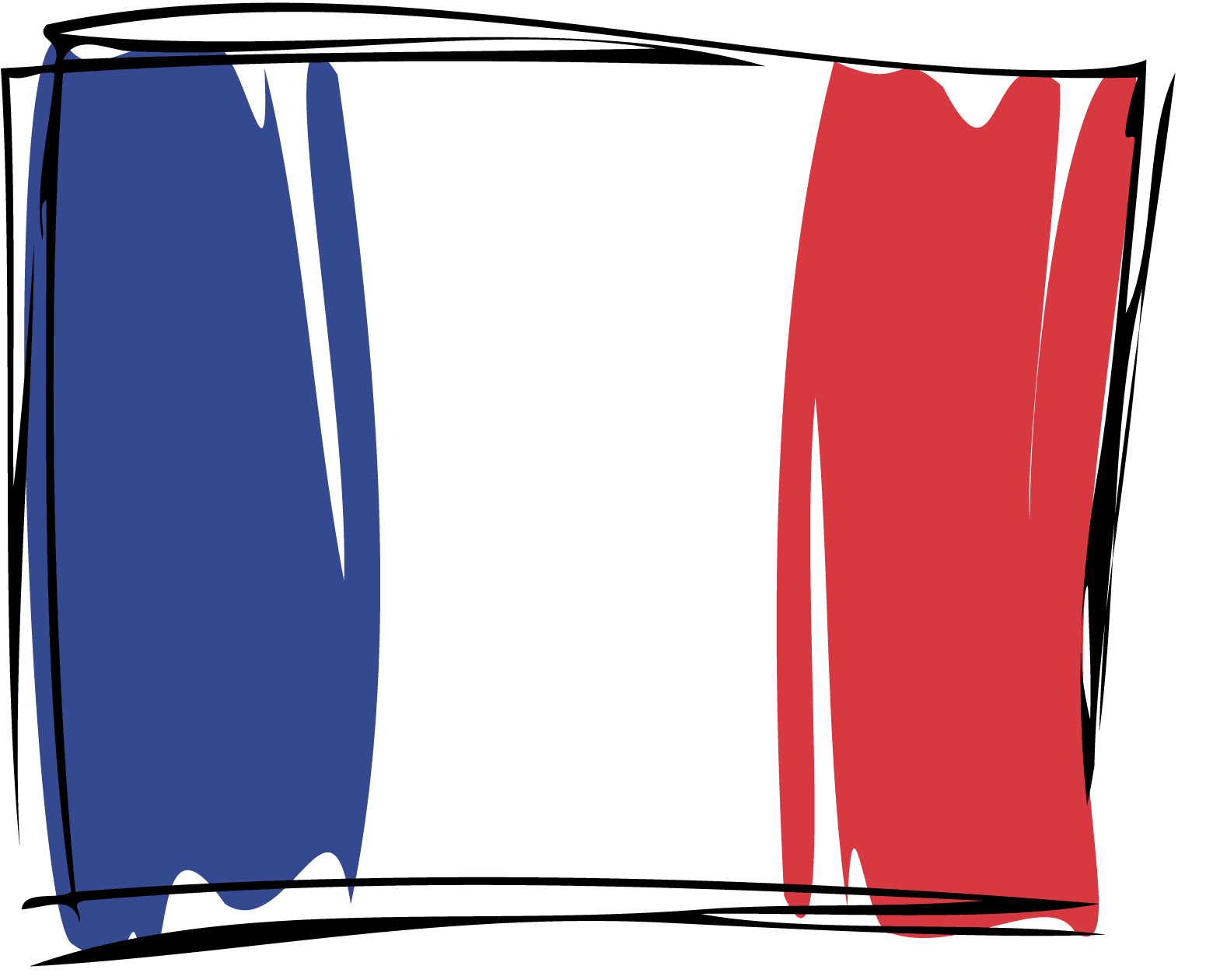 English work
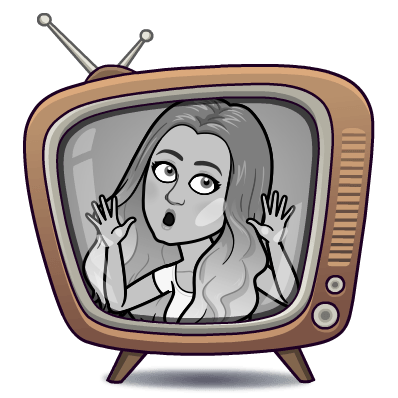 RE
Reading
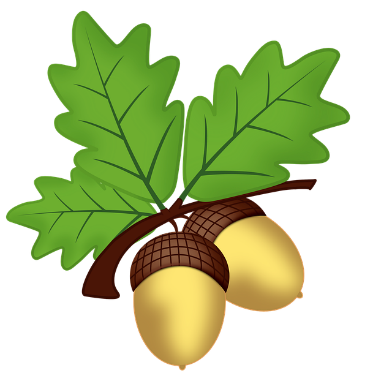 Art & Design
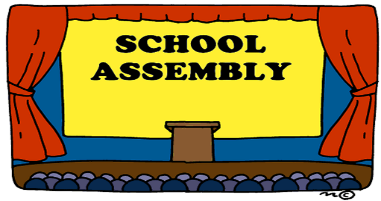 BBC
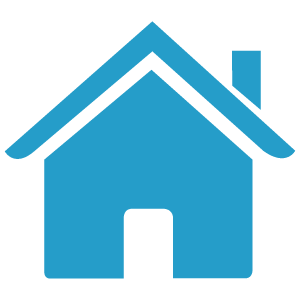 Back 
To 
Menu
https://www.bbc.co.uk/bitesize/subjects/z39d7ty

https://www.bbc.co.uk/teach/supermovers/ks1--ks2-mfl-french-greetings-with-ben-shires/zdpdvk7
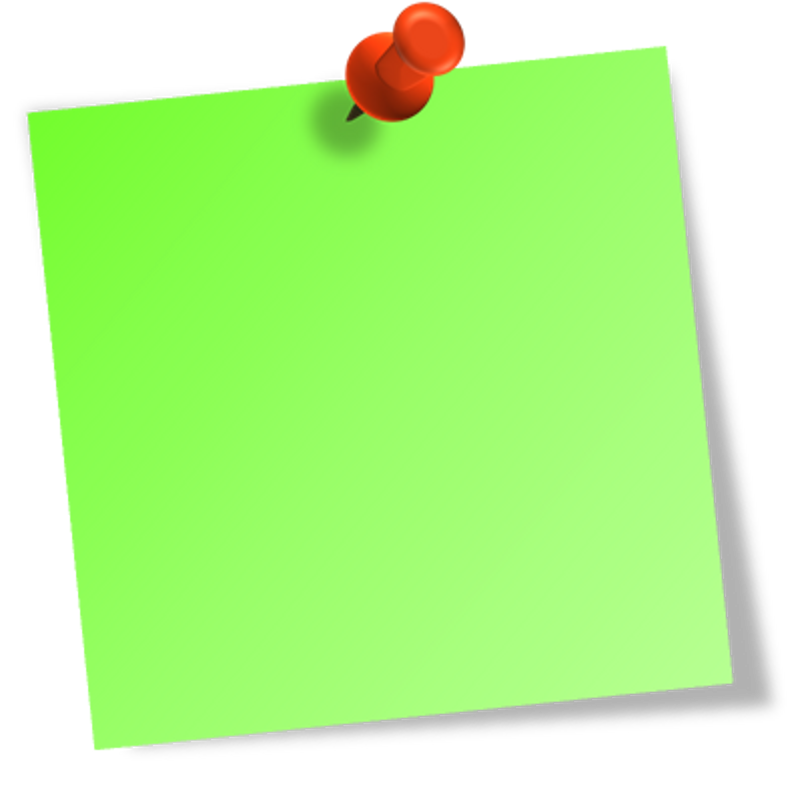 French
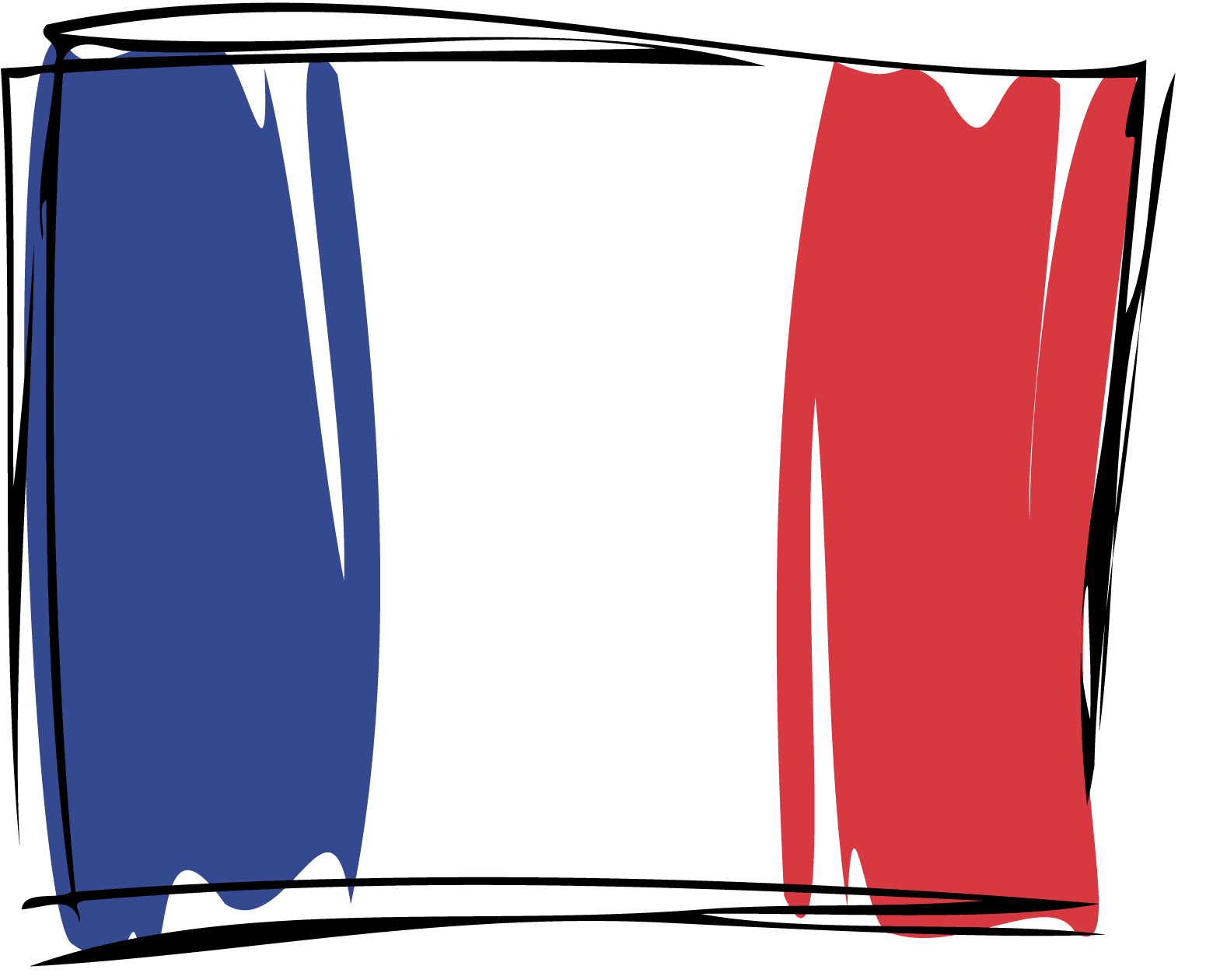 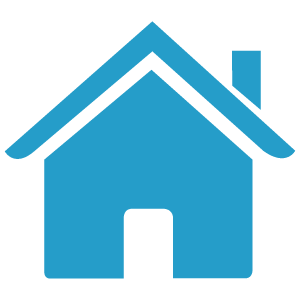 Back 
To 
Menu
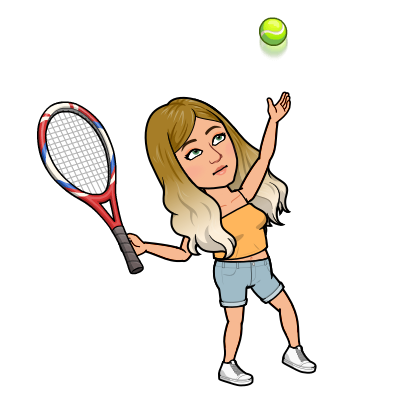 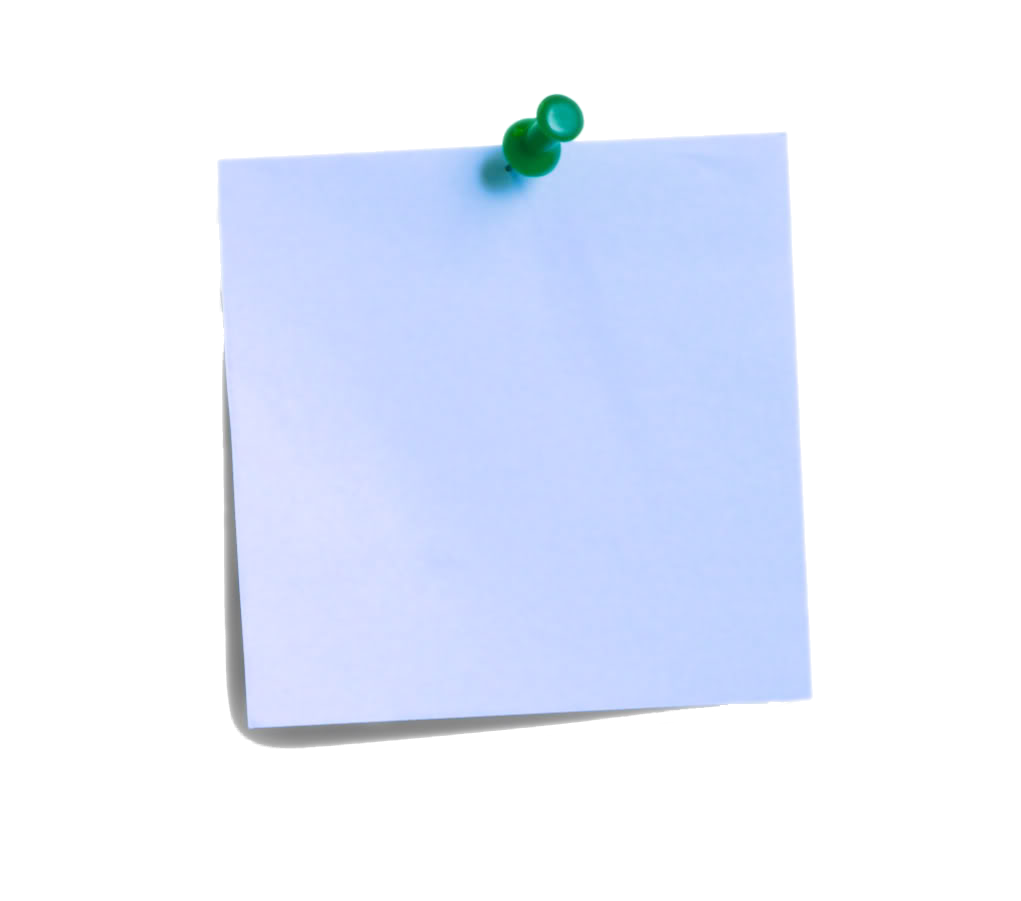 Remember to stay active!
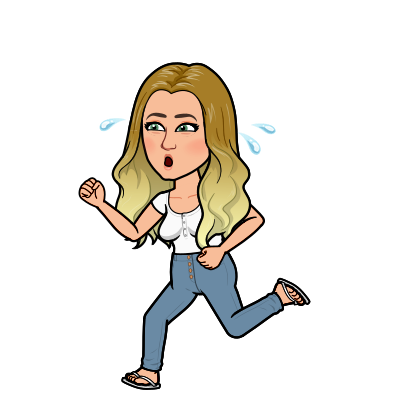 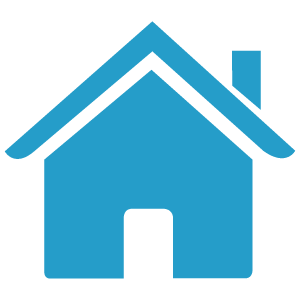 Children’s liturgy for this week:

https://www.youtube.com/watch?v=bGZC24FNGR0
Back 
To 
Menu
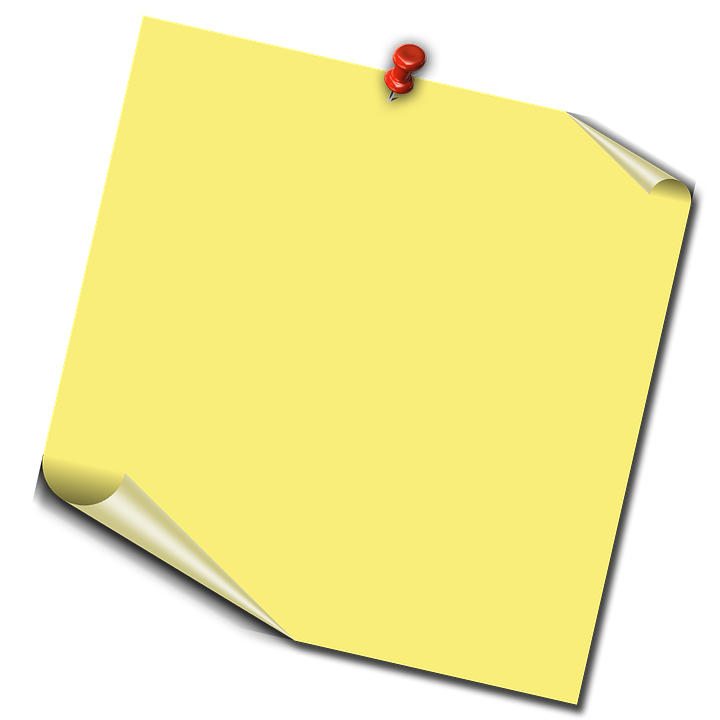 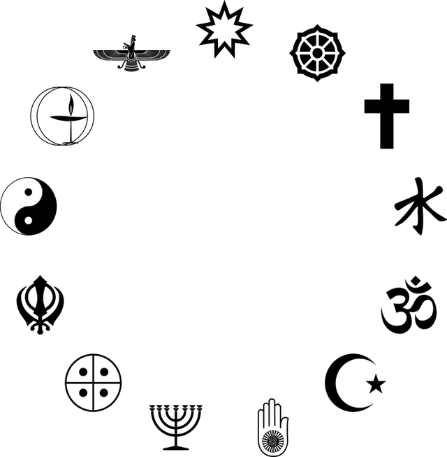 RE
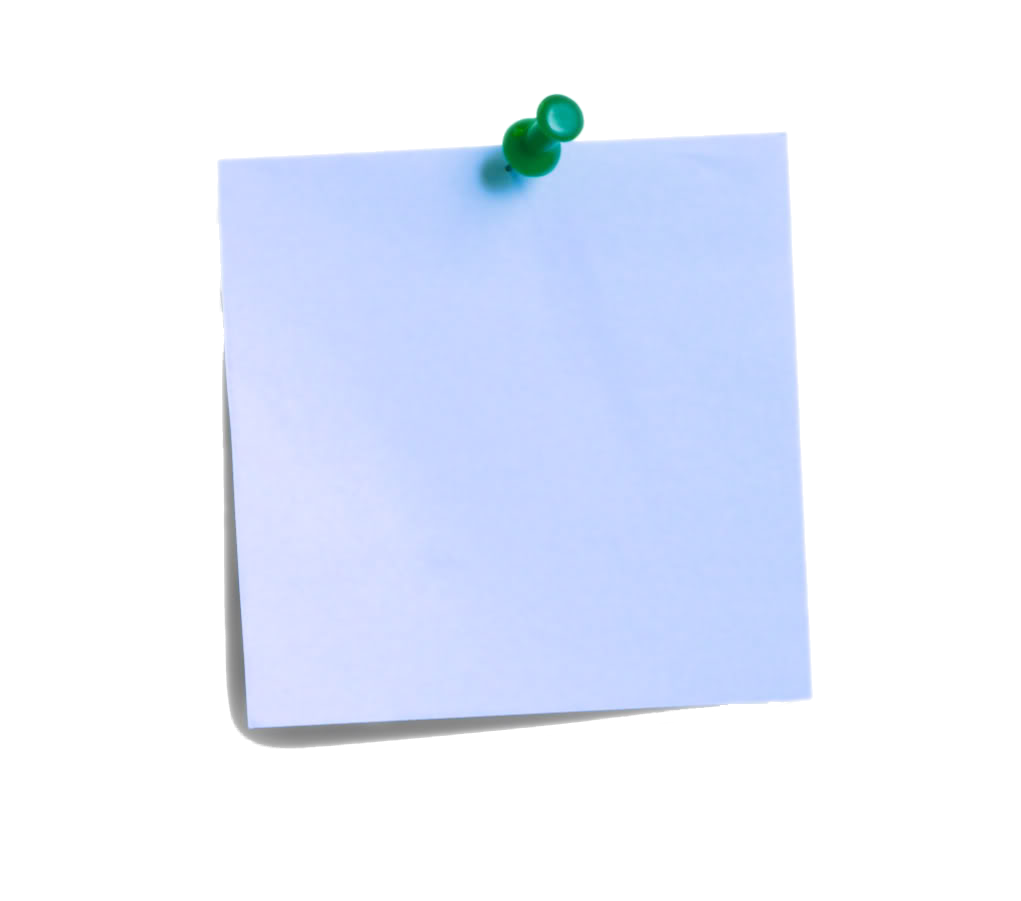 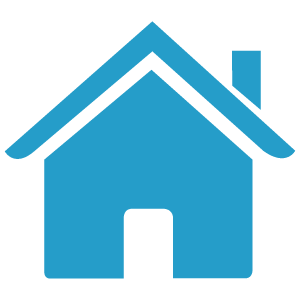 Make a map of your minibeast hunt. Can you add a key to identify where certain creatures were found?

You could make a fairytale map where talking insects live and label the different towns. This could be a great stimulus for some free writing.

Create an observational drawing of a minibeast that you find. Snail shells are always interesting to draw.
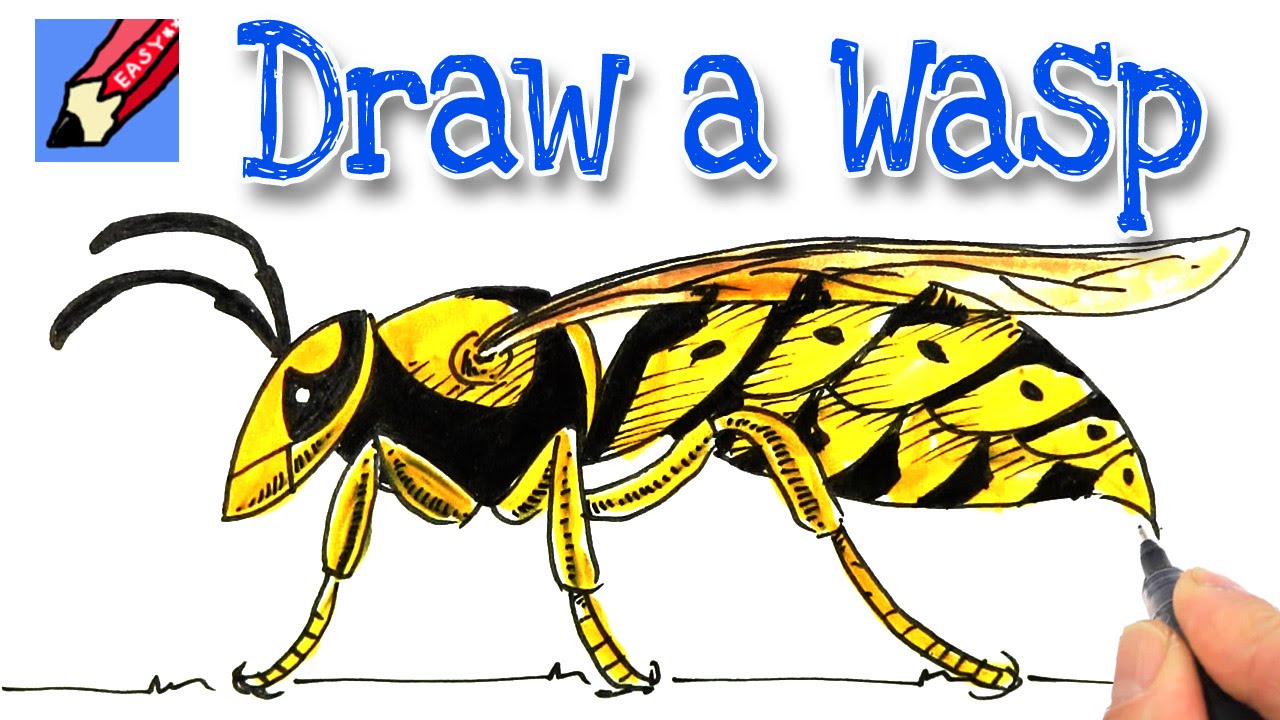 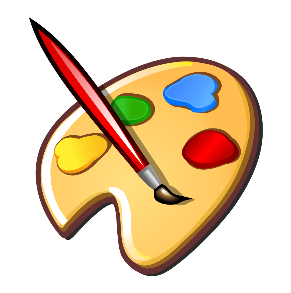 Back 
To 
Menu
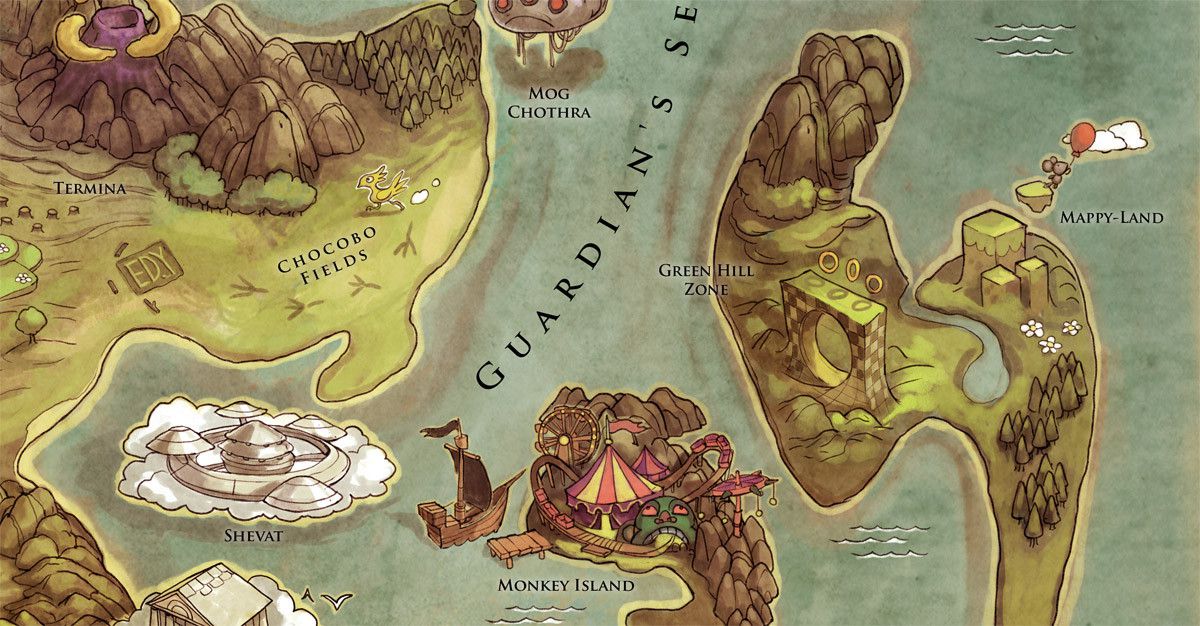 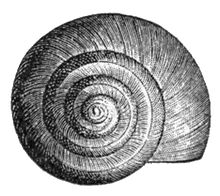 Art & Design
Analyse a range of non-fiction texts with a minibeast theme (Get Epic has LOADS! And I’ve added one to Dropbox about the Hercules beetle) , identify specific conventions (features) of the genre by making notes or screen shot a page and annotate the features. 

Collect technical and ‘wow’ words related to the theme and start building a topic-specific word bank. Highlight any unfamiliar words and look up their meaning in a dictionary.
How many impressive words can you send to me this week?

Choose a favourite minibeast to gather information about, draft notes for a non-chronological report. Think about your target audience – perhaps a younger reader, a scientist or a visitor. What would they want to know?
*Your final report will need to include a title, subtitle, a general opening statement about the topic, impressive vocabulary, varied sentence openers, paragraphs, conjunctions, an impersonal style (third person), pictures and diagrams, labels and captions, facts (not opinions), subject-specific vocabulary and a concluding statement, so plan carefully to make sure that you have all of the information you need.

Learn how we group and classify minibeasts http://ypte.org.uk/factsheets/minibeasts/grouping-invertebrates
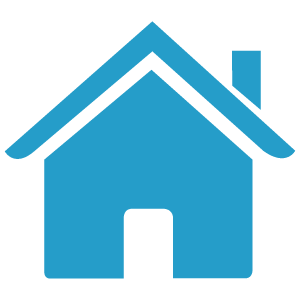 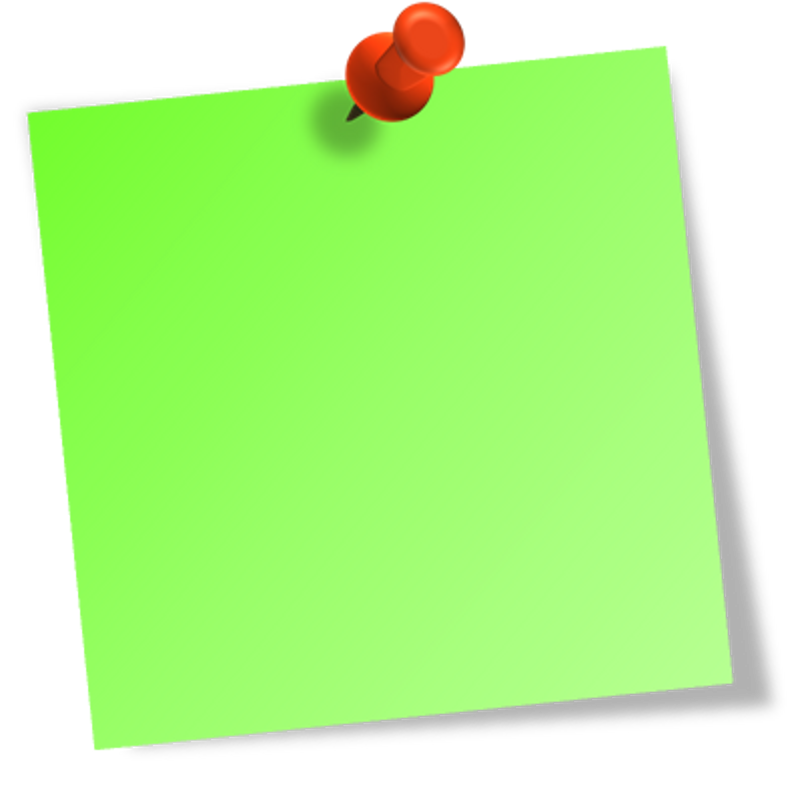 Back 
To 
Menu
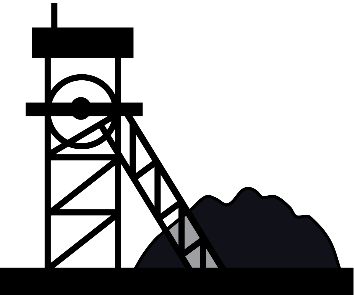 Topic
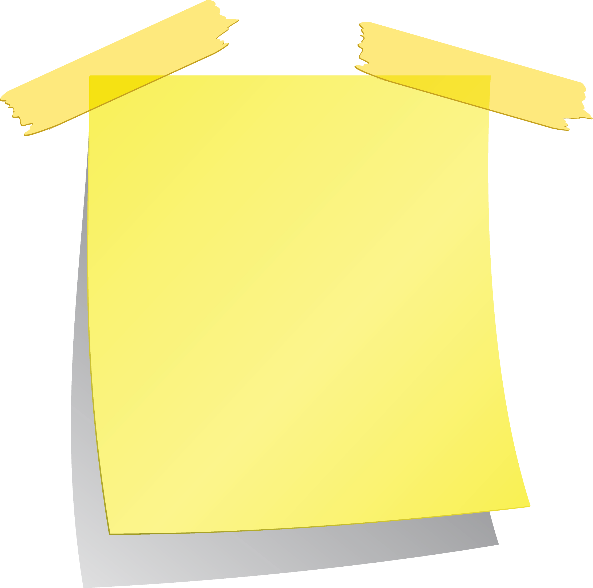 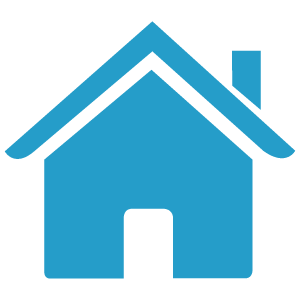 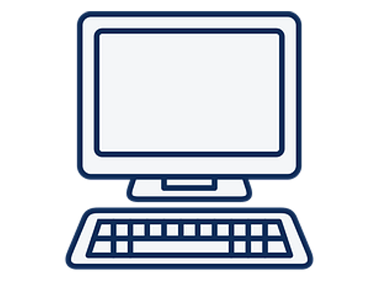 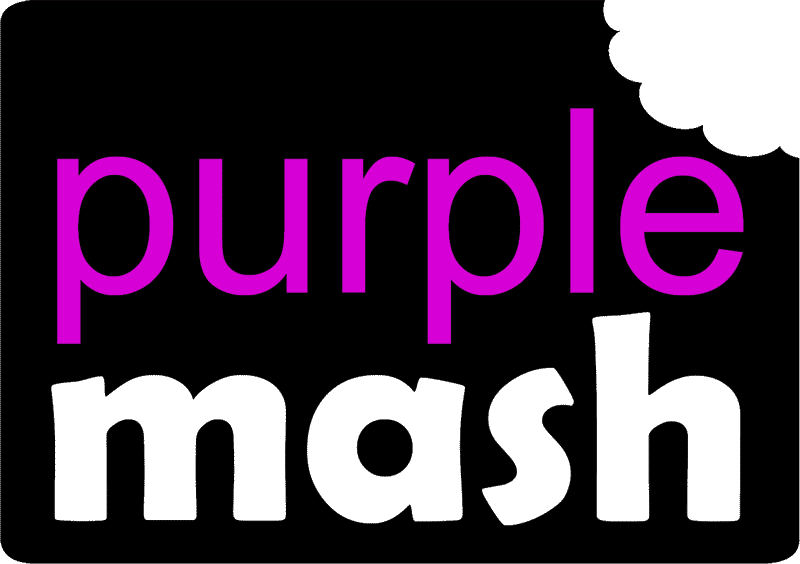 Click the icon
 and see what
 has been 
set for you. 
There are weekly tasks  
that you can access too.
Back 
To 
Menu
Computing
It is important that we learn to type quickly. It prepares us for life outside of school in the digital world.

https://www.bbc.co.uk/bitesize/topics/zf2f9j6/articles/z3c6tfr
Click on the day you need to see the Morning challenge answers.
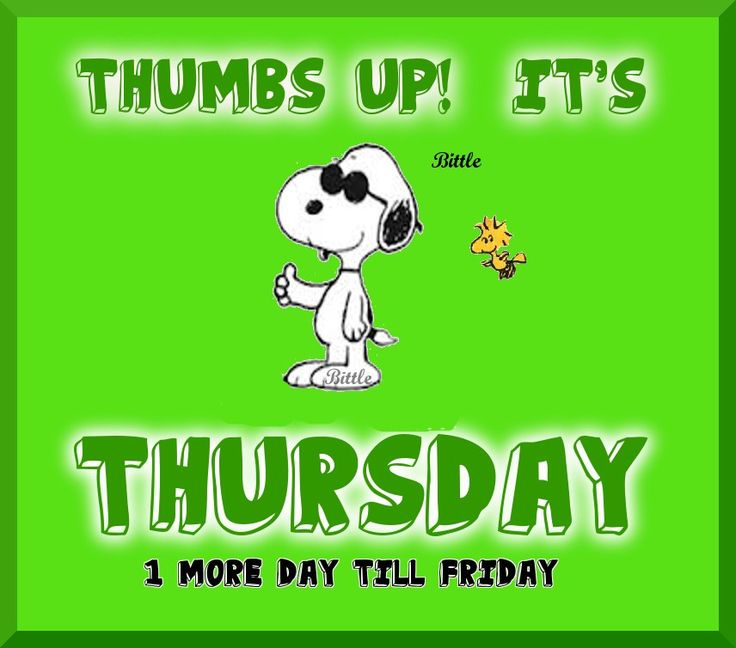 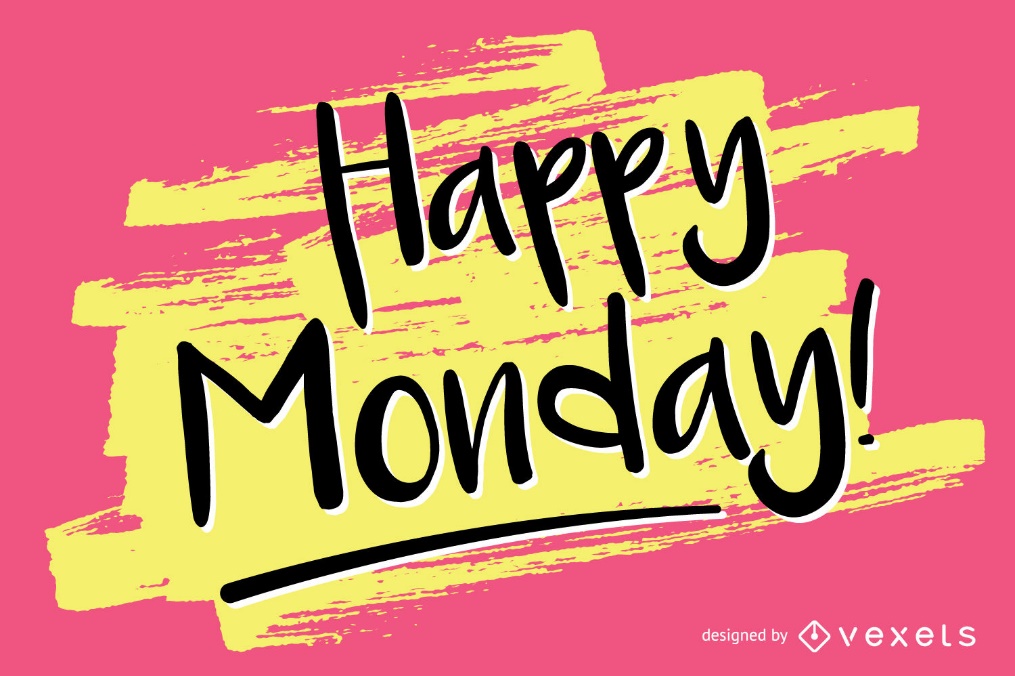 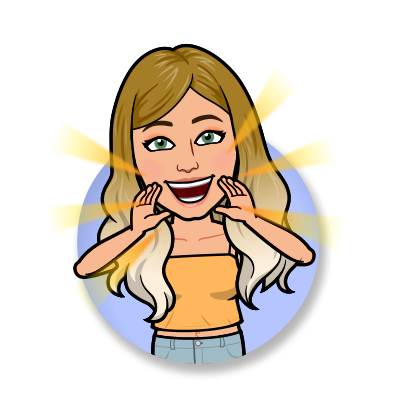 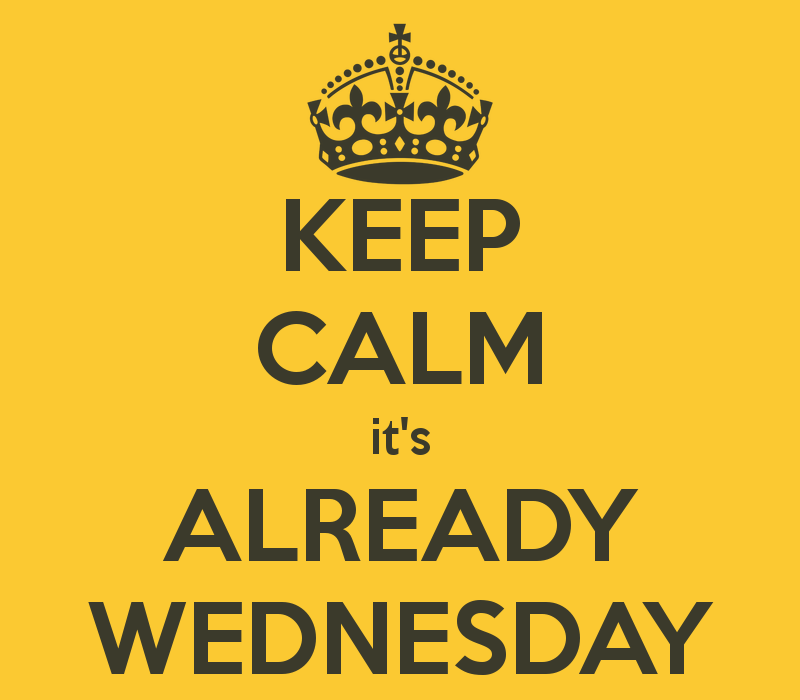 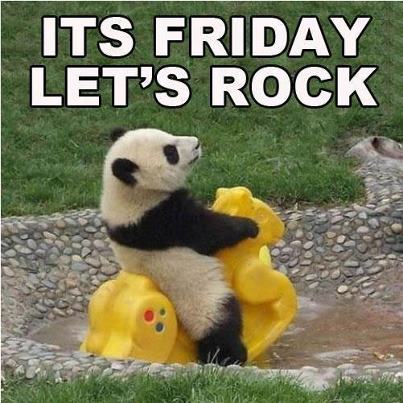 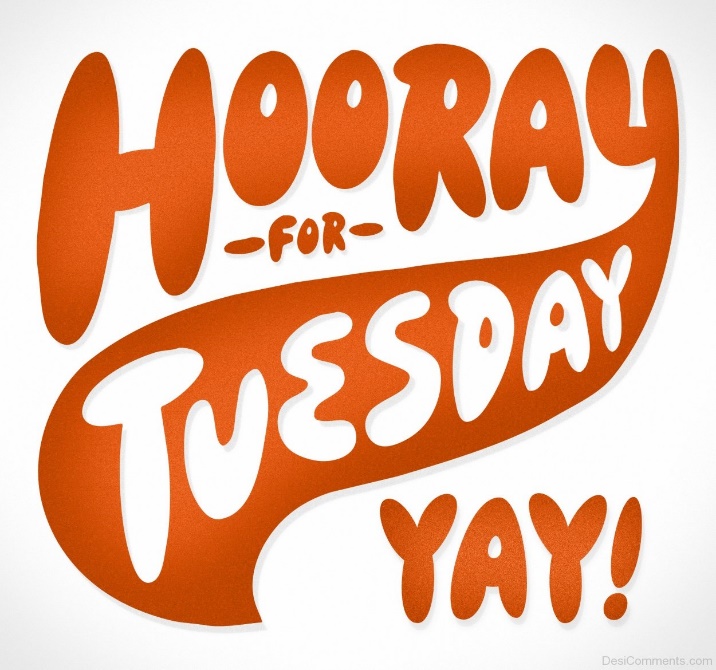 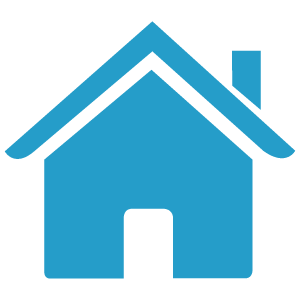 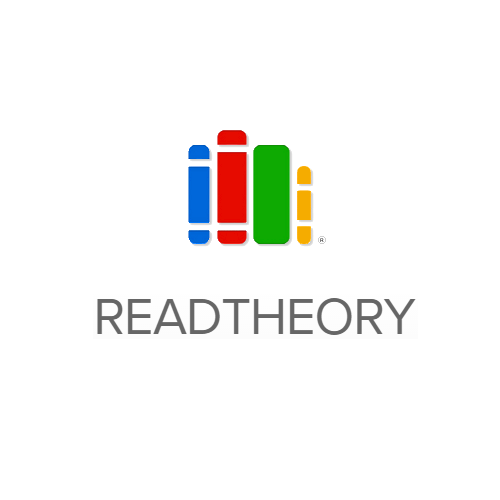 Click on the book covers each day to go to the video of me reading!
(or listen to them together if you can’t wait)
Log in and 
complete your 
comprehension tasks
Back 
To 
Menu
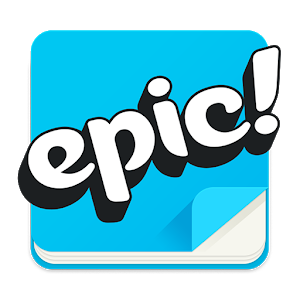 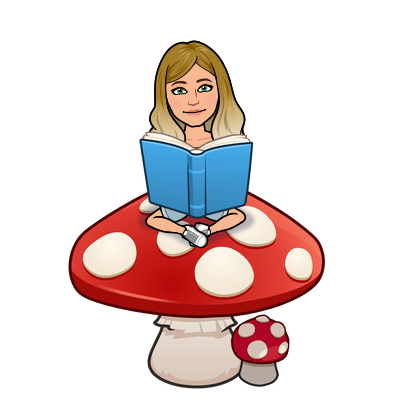 Read for pleasure
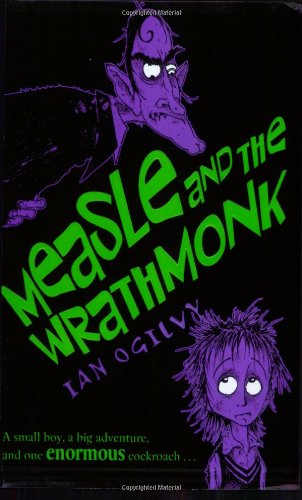 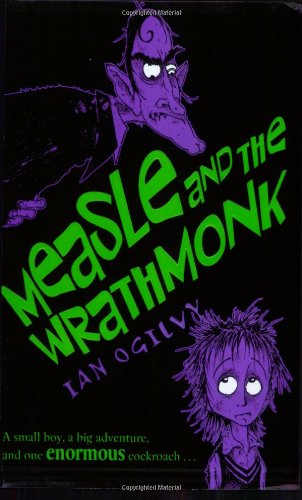 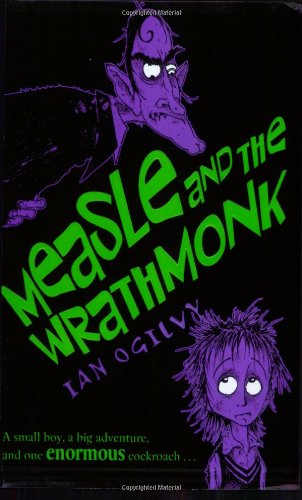 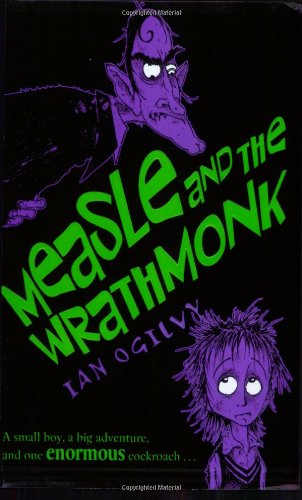 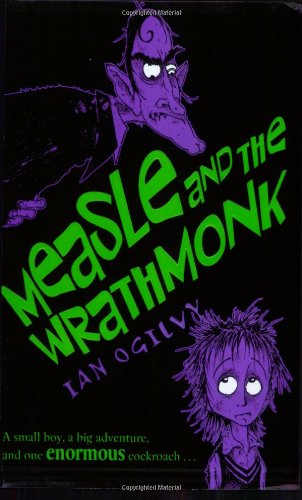 Friday
Monday
Wednesday
Tuesday
Thursday
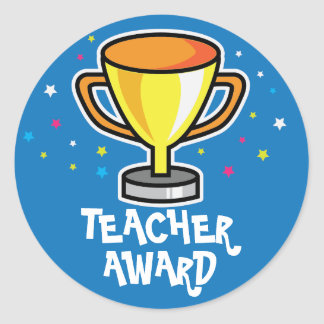 Homeschool History Channel 9:30am
 Draw a story 10am M/Tu/W
 Music with Myleen Klass M/F 10am
 Science daily 10am
 Minilingos Spanish  10:30 Tuesdays
 Live Art 11am Monday
Body percussion Daily 11am
Hobbycraft craft club daily 11am
Science with Maddie Daily 11am
Techniquest Science daily 12pm
Sign language Daily 1pm
History Wednesday 1pm
Art hub Tuesday 2pm
Bake off 2pm Wed 
 Life lessons Daily 2pm
Extra Maths

Gareth Metcalffe maths – daily – 9am 
 
Maths with Carol Vorderman 10am
 Daily
 
Whiterose 10am 
Daily
 
I see maths Daily

Sumdog

Prodigy

Mathletics

Mathsframe
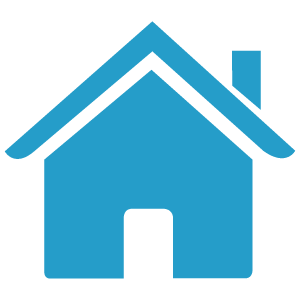 Back 
To 
Menu
Extra English
Authorfy daily 9am
 
Pie Corbett English daily 9:30
 
Sentence work daily 9:45
 
Lit fest daily 10:30
 
Daily tutor